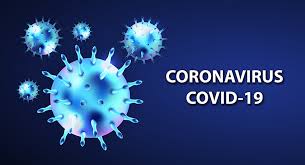 What can we learn?
Finding the good in an otherwise difficult situation
This is not the first National Struggle
This is not the first National Struggle
This is not the first National Struggle
The virus has reminded us of the frailty of man
Ps 39:4 “4 “Lord, make me to know my end,And what is the measure of my days,That I may know how frail I am.”

Jam 4:14 “14 whereas you do not know what will happen tomorrow. For what is your life? It is even a vapor that appears for a little time and then vanishes away. “

Jam 5:16 “16 Confess your trespasses to one another, and pray for one another, that you may be healed. The effective, fervent prayer of a righteous man avails much.”
The virus has caused to realize the blessing of having a family
Gen 2:18, 24 “18 And the Lord God said, “It is not good that man should be alone; I will make him a helper comparable to him.”... 24 Therefore a man shall leave his father and mother and be joined to his wife, and they shall become one flesh.”

Ps 127:3-5 “3 Behold, children are a heritage from the Lord, The fruit of the womb is a reward. 4 Like arrows in the hand of a warrior, So are the children of one’s youth. 5 Happy is the man who has his quiver full of them; They shall not be ashamed but shall speak with their enemies in the gate.”
The virus has caused us to focus more on others
Mt 25:31-46

1 Jn 3:17-18 “17 But whoever has this world’s goods, and sees his brother in need, and shuts up his heart from him, how does the love of God abide in him? 18 My little children, let us not love in word or in tongue, but in deed and in truth.
The virus has reminded us of the joy of being able to assemble with brothers and sister
Ps 122:1 “122 I was glad when they said to me, “Let us go into the house of the Lord.”

Ps 133:1 “133 Behold, how good and how pleasant it is For brethren to dwell together in unity!”

Jn 13:35 “35 By this all will know that you are My disciples, if you have love for one another.”
Conclusion
Phil 4:6-7 “6 Be anxious for nothing, but in everything by prayer and supplication, with thanksgiving, let your requests be made known to God; 7 and the peace of God, which surpasses all understanding, will guard your hearts and minds through Christ Jesus.”

Ecl 12:13 “13 Let us hear the conclusion of the whole matter: Fear God and keep His commandments, For this is man’s all.”